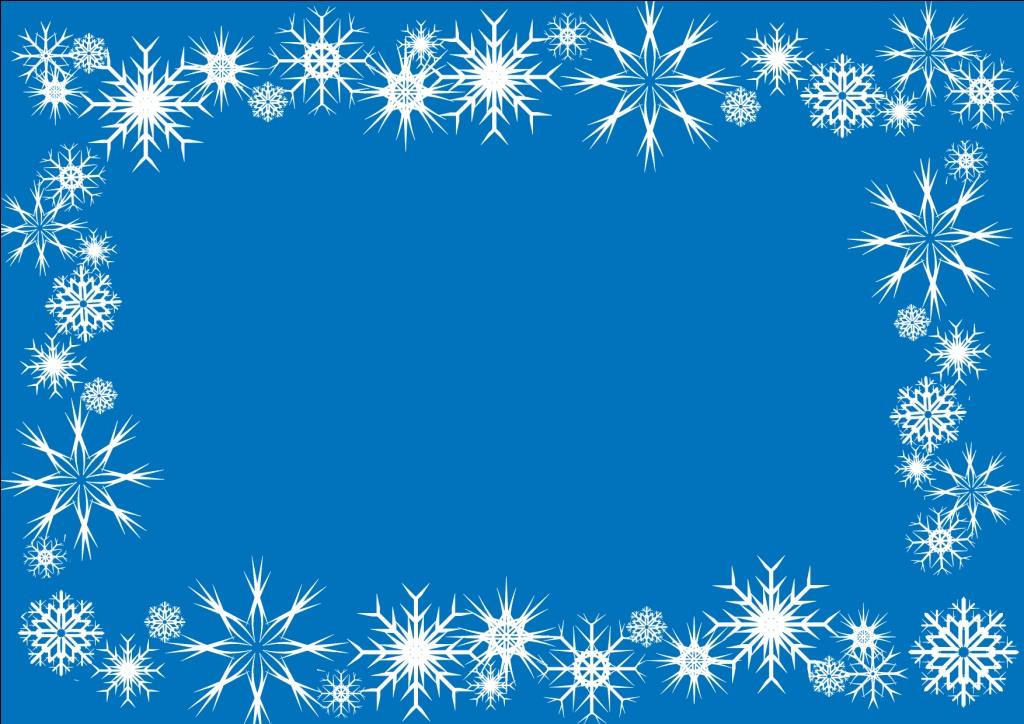 ЗагадкиДеда Мороза
Составила Юдина Н.Н.
Воспитатель ГПД ГБОУ НОШ № 992
Кто поляны белит белым И на стенах пишет мелом, Шьет пуховые перины, Разукрасил все витрины?
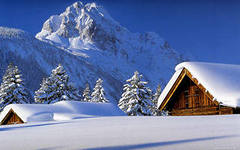 Зима
Хлопья белые летят,Тихо падают, кружат.Стало всё кругом бело.Чем дорожки замело?
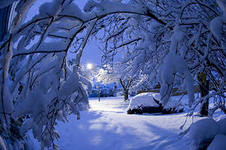 Снег
Дом ее на белой туче, Но ей страшен солнца лучик. Серебристая пушинка, Шестигранная ...
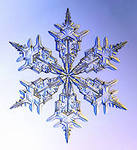 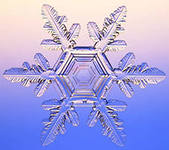 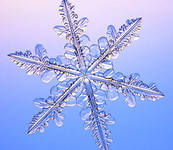 Снежинка
В белом бархате деревня —И заборы и деревья,А как ветер нападет,Этот бархат опадет.
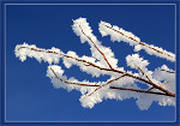 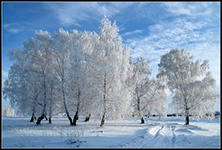 Иней
Проработав целый день,
Намела гору метель.
Что за горка? Как зовётся?
Вам ответить мне придётся.
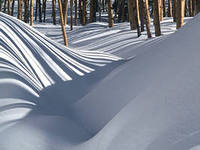 Сугроб
На дорогу, поле, лес
Звёзды падали с небес.
Собирал я их, ребята,
Целый день большой лопатой.
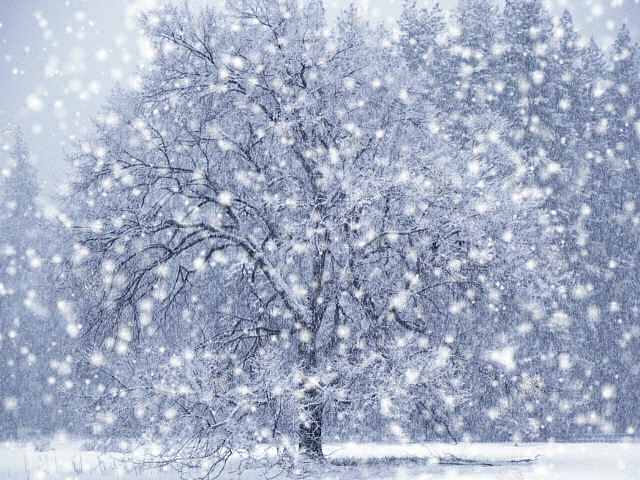 Снегопад
Только выпали снежинки, Побежал я по тропинке, А за мной они бегут, Весь маршрут мой выдают.
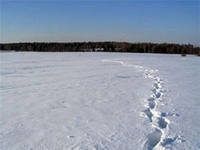 Следы на снегу
Чудо-дворник перед нами: Загребущими руками За одну минуту сгреб Преогромнейший сугроб.
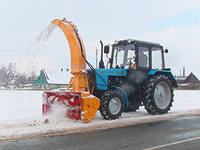 Снегоуборочная 
машина
Человечек непростой: Появляется зимой, А весною исчезает, Потому что быстро тает.
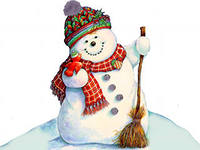 Снеговик
Не швея, не мастерица,
Ничего сама не шьет,
А в иголках круглый год.
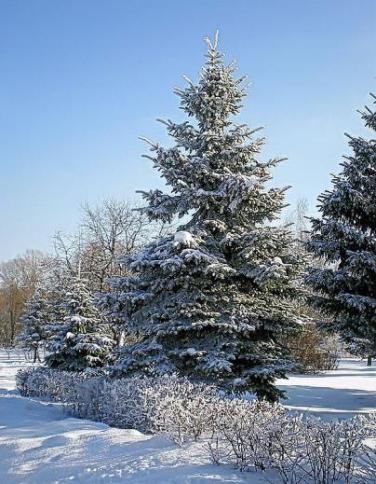 Ель, сосна
На сосне она висит,Очень далеко глядит!Ну а если упадёт,То получит кто-то в лоб.
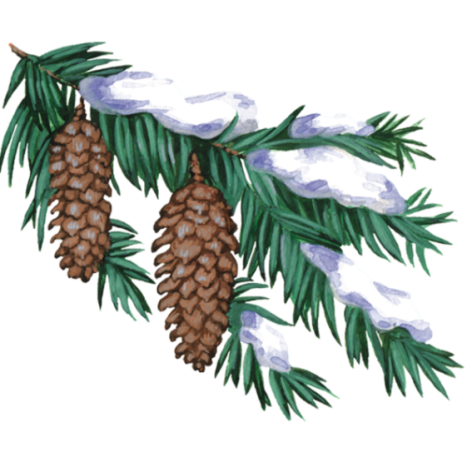 Шишка
Стою в тайге на одной ноге, 
Сверху шишки, снизу мишки, 
Зимой и летом
Зеленого цвета, 
Платьице в иголках, 
А называюсь…
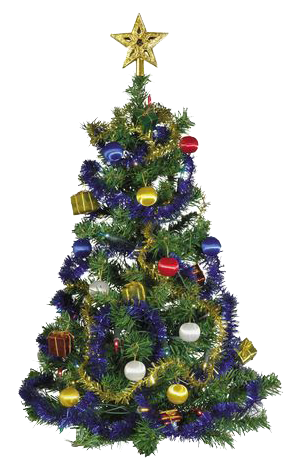 Ёлка
Он катки для нас устроил, 
Снегом улицы занес, 
Изо льда мосты построил, 
Кто же это? ...
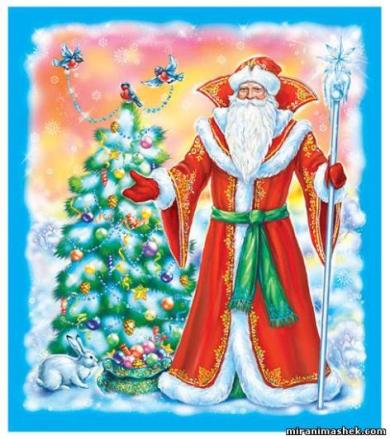 Дед Мороз
Она в серебро с жемчугами одета –
Волшебная внучка волшебного деда.
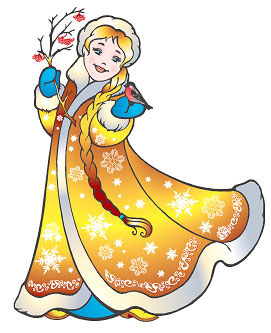 Снегурочка
Не ботинки, не сапожки,
Но их тоже носят ножки.
В них мы бегаем зимой:
Утром – в школу,
Днём – домой.
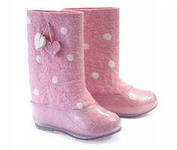 Валенки
Две сестренки, две плетенки 
Из овечьей шерсти тонкой. 
Как гулять – так надевать, 
Чтоб не мерзли пять да пять.
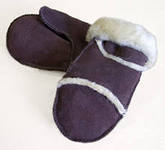 Рукавички
Дали братьям тёплый дом,
Чтобы жили впятером.
Брат большой не согласился
И отдельно поселился.
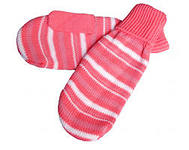 Варежка
Его повяжут мне на шею,
И я уже не заболею.
Закутавшись в него до носа,
Я не боюсь теперь мороза.
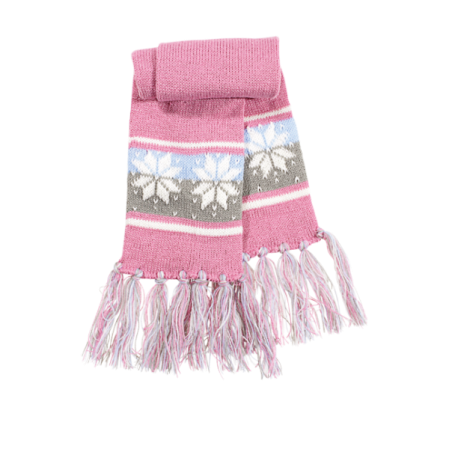 Шарф
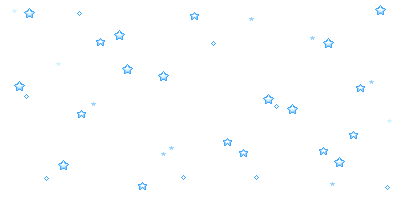 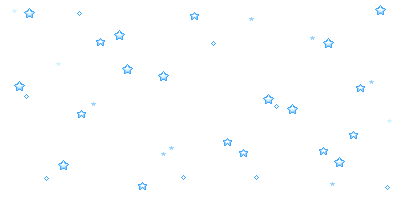 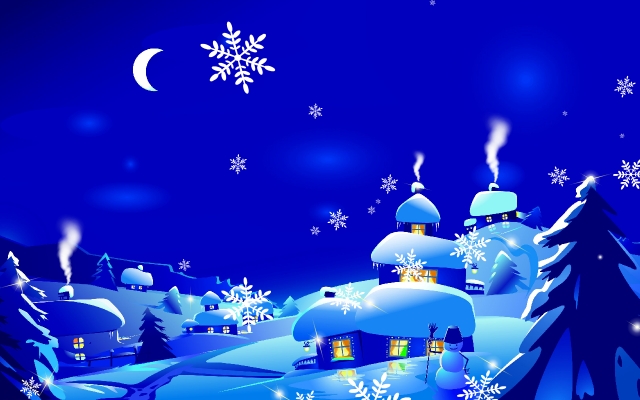 С Новым годом!
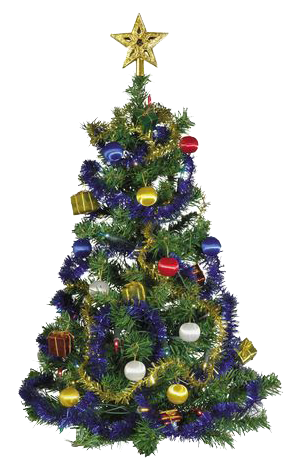